CS 4501:Introduction to Computer Vision(Deep) Reinforcement Learning
Connelly Barnes
Slides based on those by David Silver
Outline
Introduction to Reinforcement Learning
Value-based deep reinforcement learning
Q-learning
Introduction to Reinforcement Learning
“How software agents ought to take actions in an environment so as to maximize some notion of cumulative reward.” – Wikipedia
Studied in various disciplines:
Game theory
Control theory
Operations research
Swarm intelligence
Statistics
Economics
…
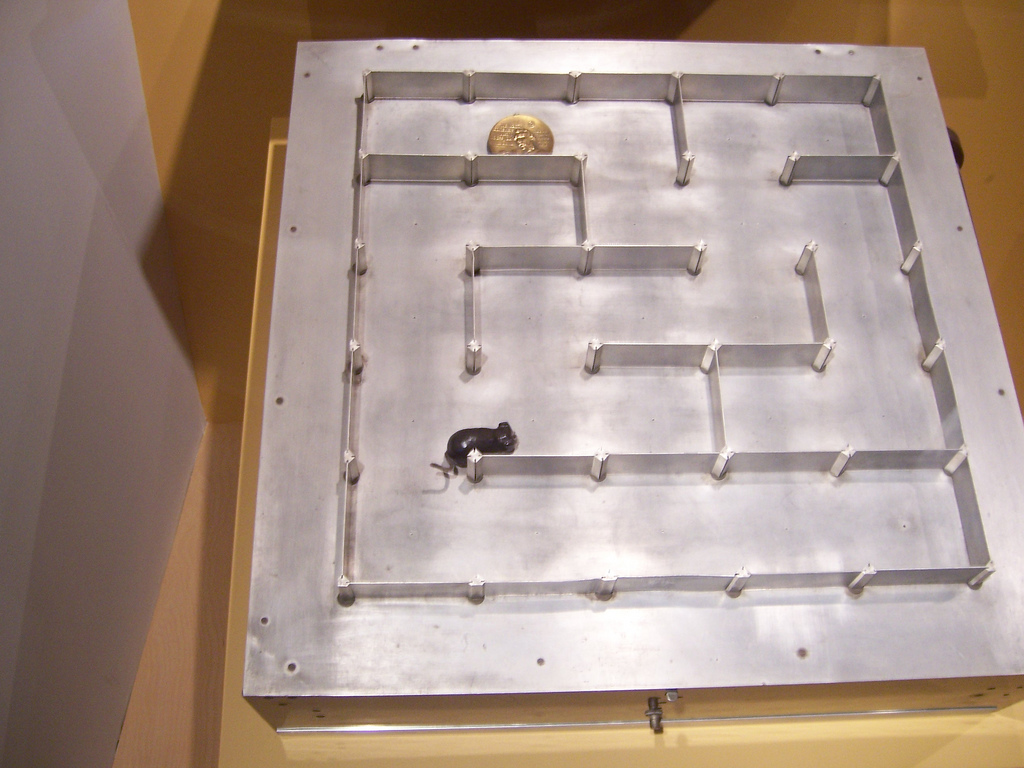 Photo from Flickr
Introduction to Reinforcement Learning
Goal: determine the best action for every state.
Optimize an objective function, such as average reward per time unit, or discounted reward.
Few states: dynamic programming.
Many states: reinforcement learning,deep reinforcement learning.
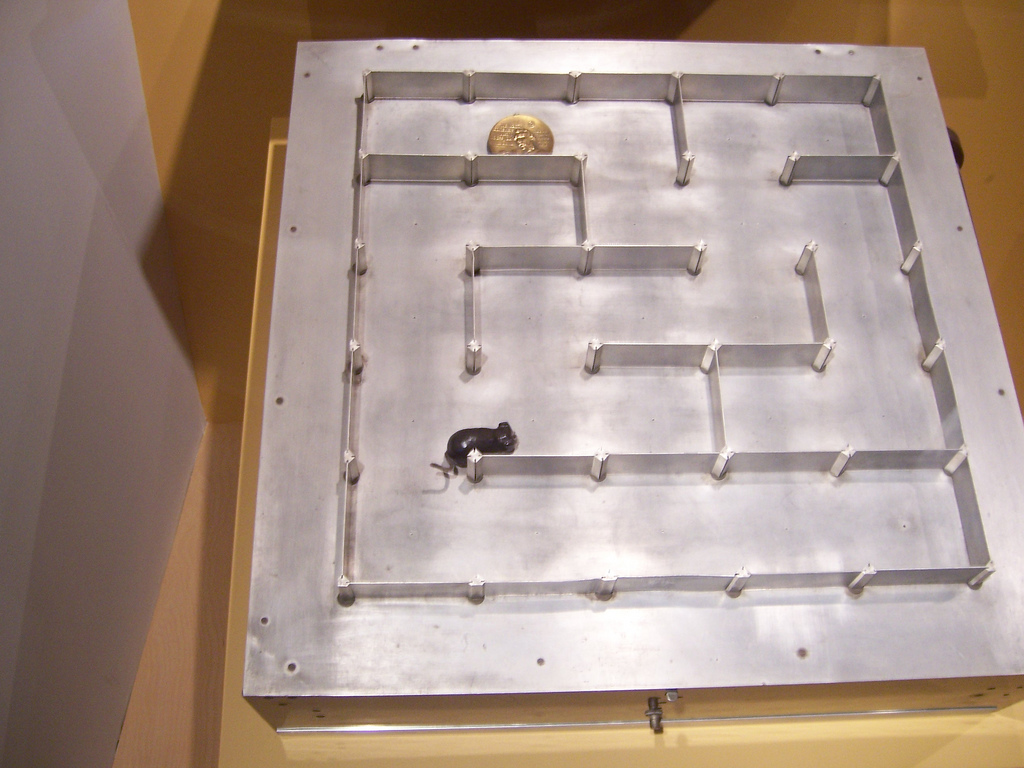 Examples Related to Computer Vision
Deep Q Networks: Atari Breakout
Visual Doom Winner (IntelAct)
MarI/O
Terminology
Agent
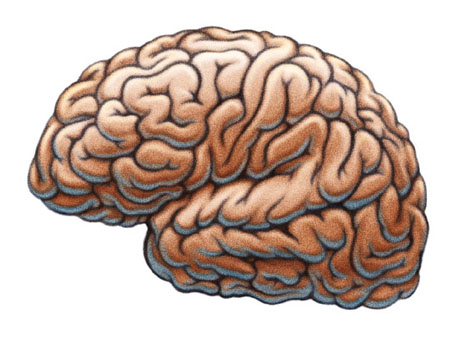 At each time step t the agent:
Receives observation ot
Receives scalar reward rt
Executes action at
The environment:
Receives action at
Determines observation ot+1
Determines scalar reward rt+1
Observationot
Actionat
Reward     rt
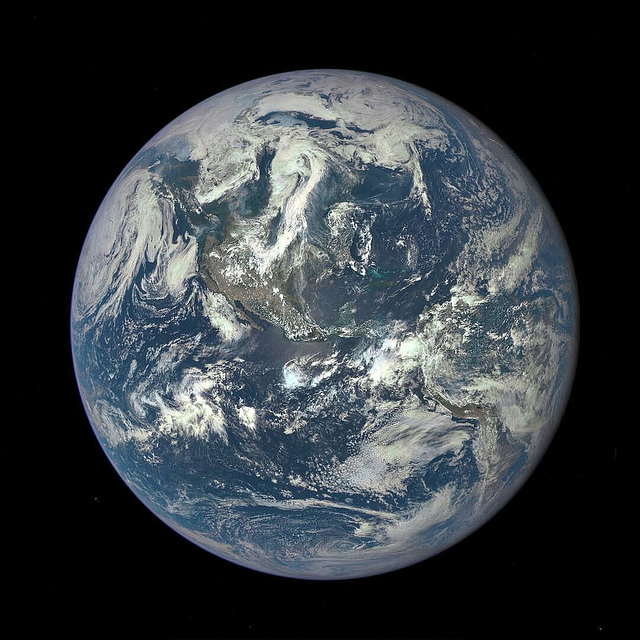 Environment
Slides based on those by David Silver, images [1], [2]
Modeling Agent Behavior
Agent
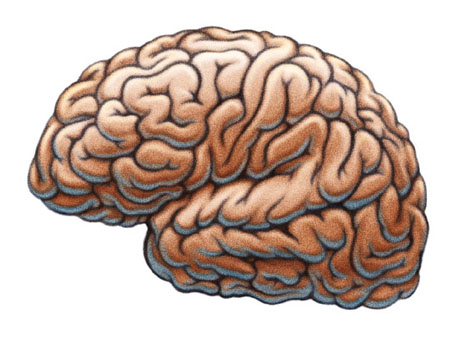 Agent can include these components:
Policy: agent’s behavior function
Value function: how goodis each state/action?
Model: agent’s understandingof the environment
Observationot
Actionat
Reward     rt
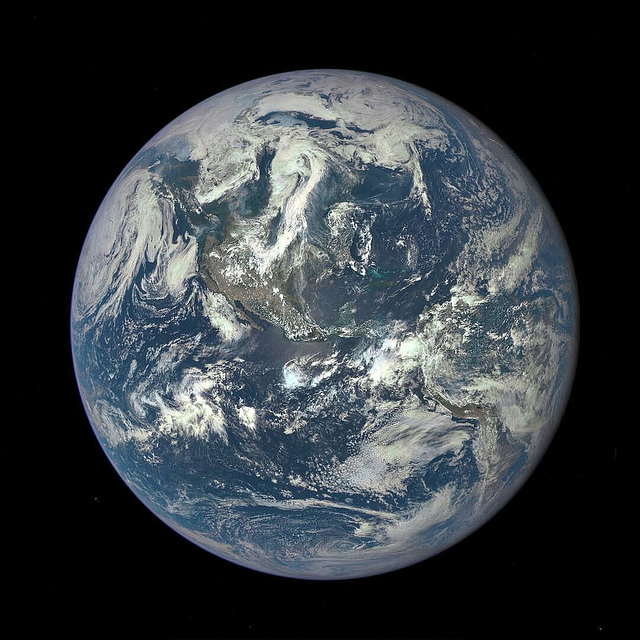 Environment
Slides based on those by David Silver, images [1], [2]
Policy
Mugger: run or fight?
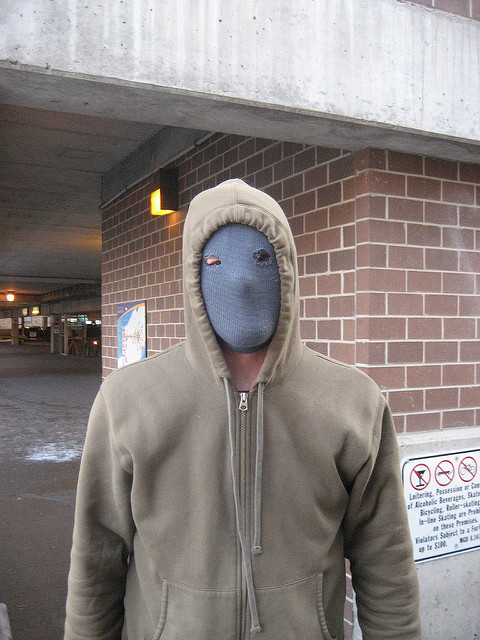 Slides based on those by David Silver
Image is Creative Commons, by Flickr user cometstarmoon
Value Function
Slides based on those by David Silver
Bellman’s Principle of Optimality
Slides based on those by David Silver
Optimal Value Function
Slides based on those by David Silver
Reinforcement Learning Approaches
Slides based on those by David Silver
Outline
Introduction to Reinforcement Learning
Value-based deep reinforcement learning
Q-learning
Q-Learning
Estimate offuture optimal value
Reward
Oldvalue
Learningrate
Discountfactor
Slides based on those by David Silver
Q-learning Details
Initial conditions
Often high values to encourage exploration
No matter what action is selected, update rule will cause it to have lower value than alternatives, so alternatives will be explored also.
Learning rate
Often a constant such as 0.1
Example: Q-Learning for Tic Tac Toe
Class discussion: what could states,actions, and rewards be?
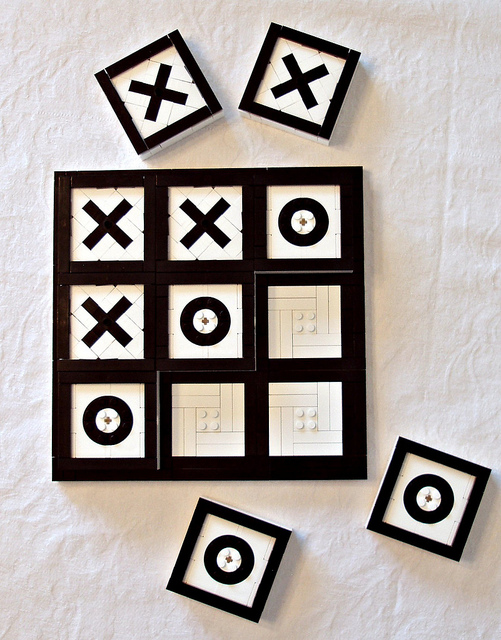 Image is Creative Commons, by Katie Walker
Q-Learning and Neural Networks
Q-Learning and Neural Networks
Supervised learning: can take the value from the right-hand side of the Q-learning rule as the target for a neural network with weights w.
Minimize:
Diverges using neural networks due to:
Correlations between samples
Non-stationary learning target
Slides based on those by David Silver
Deep Q-Networks (DQN): Experience Replay
Slides based on those by David Silver
ε-greedy Strategy
Select random action with probability ε
Select action that maximizes Q score with probability 1 - ε
DQN paper uses ε = 0.05
Deep Q Networks with CNNs
Fully Connected
Fully Connected,
Output
Deep Q Networks paper (example video)
Convolutional
Convolutional
168x8filters(stride 4)
324x4filters(stride 2)
8 to
18
256
Input:
84x84(RGB)
Deep Q-Networks (DQN)
For more details, see the tutorial by David Silver
Software Packages
https://gym.openai.com/
https://github.com/VinF/deer
https://github.com/rlpy/rlpy